REIMAGING SENIORS’ CARE
Marcy Cohen
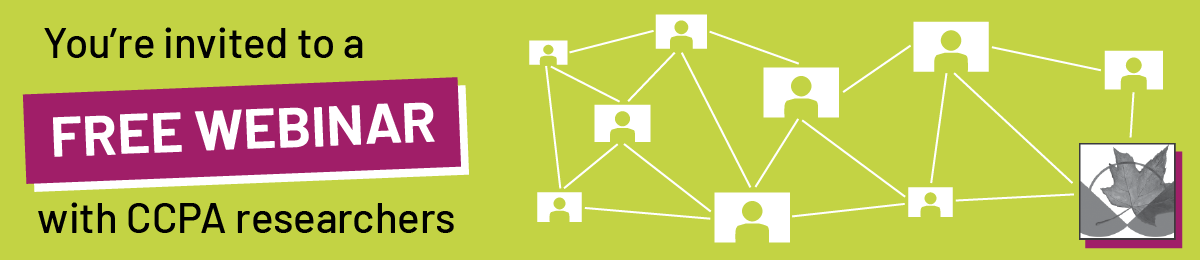 Reimaging our approach to ALL seniors’ services
Importance of focusing on early intervention and prevention supports:

To support seniors to remain in their own homes and communities for longer 

Not overwhelm the LTC and AL living services given our aging pop.

Home support services in combination with Community-Based Seniors 
Services are the first line of defense
The Evidence is Clear
The lessons from Denmark – early intervention makes a lasting difference

Measures that support  seniors to remain socially connected, physically active and economically secure are key to how well we age

Socially isolated seniors are at much greater risk of experiencing poor health
The Erosion of Home Support Services over the last 25 years
While the number of seniors in BC have increased, services levels have fallen behind. Home support is:
More narrowly focus on a limited number specific tasks
No opportunity to build relationships/respond to individual needs/problem solve
Role, as the “eyes and ears” of the health system, has been diminished

Efforts to increase access in recent years is hopeful, as is the plan to bring home support services into the HAs and rebuild team-based care
Two examples of the impact on Emergency Services
Prior to the pandemic and over the last several years, the increasing number of seniors who were ending up in emergency because of a “failure to thrive”

Since the Pandemic and  very recently the increased number of seniors coming in with broken ankles and wrists, because they haven’t been as able to stay active
Some Positive Examples of people working together in new ways since Covid-19
In Burnaby, the Division of Family Practice is working with community agencies to support vulnerable populations including seniors. This include the HA home health services, who are providing ipads and helping seniors to connect with their physicians and/or community services
 
Increased support from gov’t to UW through 211 to support seniors across the province to access food, social connections and get their prescriptions…one big learning: the number of low-income isolated seniors who limited access to nutritious food.
Looking forward – Reimaging Seniors Care
Examples of more integrated  ways of thinking about the continuum of seniors’ care services --- the importance of “local” and of relationships
Ft St John
False Creek

This will only work if the provincial Ministry of Health takes leadership to ensure that collaboration between HAs, not-for-profit services, primary care providers and communities is the centre piece of their policy framework for seniors’ care.